Objectives of this lecture:
1.What’s celiac disease?
2.What’s acrodermatitis enteropathica?
3.What’s intestinal lymphangiectasia?
4. Cystic Fibrosis
5.DDx of constipation
6.DDx of recurrent abdominal pain
Coeliac disease( Gluten-Sensitive Enteropathy GSE )
It  is an enteropathy in which the gliadin fraction of gluten provokes a damaging immunological response in the proximal small intestinal mucosa. As a result, the rate of migration of absorptive cells moving up the villi (enterocytes) from the crypts is massively increased but is insufficient to compensate for increased cell loss from the villous tips. Villi become progressively shorter & then absent, leaving a flat mucosa.
The incidence 1:3000. It is considered an autoimmune condition because of the presence of anti–TG2 antibodies & the association with other autoimmune diseases (thyroid, liver, diabetes, adrenal).
It is triggered by the ingestion of wheat gluten and related prolamines from rye & barley.
A genetic predilection is suggested by the family aggregation & the concordance in monozygotic twins, which approaches 100%  but environmental factors might affect . Prolonged breastfeeding has been associated with ↓ incidence of symptomatic disease.

classical presentation is at 8-24 months  of life with:

 FTT  following  introduction of gluten in cereals
 General irritability
Abnormal stools(steatorrheal i.e. offensive greasy  or  not) 
Abdominal distension and buttock wasting 

 Increasingly, children may present in later childhood with:
 anemia (iron and/or folate deficiency), growth failure or short stature, with little or no GIT symptoms. 
Occasionally  constipation, rectal prolapse, or intussusception.
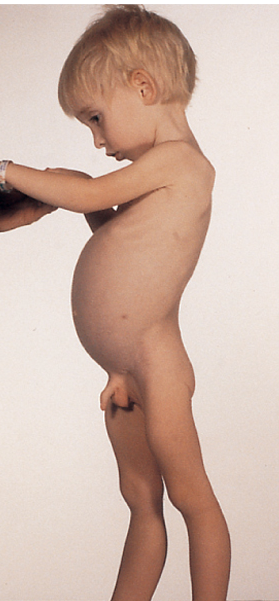 Celiac patient
Diagnosis :

Serologic tests have a crucial role in Dx
IgA anti- tissue transglutaminase TG2 [sensitivity  is  ˷ 87%,  specificity is  ˷ 95%). 

Some 10% of pts who  diagnosed earlier than 2 yr of age show absence of IgA anti-TG2. For them, the measurement of :
serum antigliadin Ab is generally advised. Ab against gliadin-derived deamidated peptides (D-AGA) have been assessed. 

A problem with serology is represented by the association of celiac disease with IgA deficiency. Serum IgA should always be checked, & in this case  D-AGA, IgG anti-endomysium, or TG2 should be sought.

 Negative serology should not preclude a biopsy examination when the clinical suspicion is strong.
Confirmation depends upon:
demonstration of a flat mucosa on jejunal biopsy followed by the resolution of symptoms & catch-up growth upon gluten withdrawal. {There is no place for the empirical use of a gluten-free diet as a diagnostic test for coeliac disease in the absence of a jejunal biopsy.}


 OTHER CAUSES OF FLAT MUCOSA:
 Tropical sprue
 Giardiasis
 Cow's milk & soy protein enteropathy…….etc
Silent celiac disease( No apparent symptoms in spite of histological evidence of villous atrophy) is being increasingly recognized, mainly in asymptomatic 1st-degree relatives of celiac pts .
Treatment :
The only treatment for celiac disease is lifelong strict adherence to a gluten-free diet
Screening for celiac disease is indicated in :
DM type 1
Down ,Turner & William syndromes
Unexplained IDA 
1st-degree relatives
 Autoimmune thyroiditis, Addison disease 
Dermatitis herpetiformis
 Short stature
 Unexplained osteoporosis
Acrodermatitis Enteropathica
is a rare AR disorder caused by an inability to absorb sufficient zinc from the diet.

The genetic defect is in the intestinal zinc specific transporter gene . Initial signs and symptoms usually occur in the first few months of life, often after weaning from breast milk to cow's milk.

 The cutaneous eruption consists of vesiculobullous, eczematous, dry, scaly, or psoriasiform skin lesions symmetrically distributed in the perioral, acral, perineal areas & on the cheeks, knees, and elbows .
The hair often has a peculiar, reddish tint, & alopecia of some degree is characteristic. 

Ocular manifestations include photophobia, conjunctivitis, blepharitis, and corneal dystrophy detectable by slit-lamp examination. 

Associated manifestations include chronic diarrhea, stomatitis, glossitis, paronychia, nail dystrophy, growth retardation, irritability, delayed wound healing, intercurrent bacterial infections, and superinfection with Candida albicans. Lymphocyte function and free radical scavenging are impaired. 

Without  Rx, the course is chronic and intermittent but often relentlessly progressive. When the disease is less severe, only growth retardation and delayed development may be apparent.
Acrodermatitis enteropathica
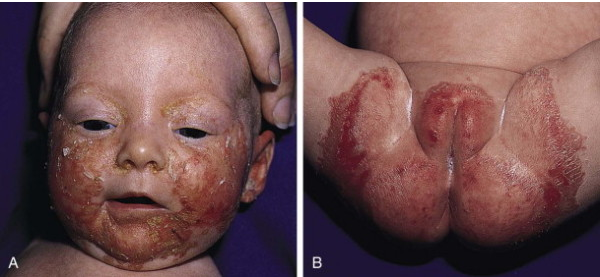 Dx
 established by the constellation of clinical findings and detection of a low plasma zinc concentration. Histopathologic changes in the skin are nonspecific

Rx
Oral  zinc compounds is the treatment of choice. Optimal doses range from 50 mg/24 hr of zinc sulfate, acetate, or gluconate daily for infants up to 150 mg/24 hr for older children.

DDx: secondary zinc deficiency
Intestinal Lymphangiectasia
Obstruction of the lymphatic drainage of the intestine can be due to either congenital defects in lymphatic duct formation or to 2ry causes .

The congenital form is often associated with lymphatic abnormalities elsewhere in the body, as occur with Turner, Noonan, and Klippel-Trenaunay-Weber syndromes.

 Causes of secondary lymphangiectasia include:
 constrictive pericarditis
 heart failure
 retroperitoneal fibrosis
 abdominal T.B 
 retroperitoneal malignancies
Lymph rich in proteins, lipids, and lymphocytes leaks into the bowel lumen, resulting in protein-losing enteropathy, steatorrhea, and lymphocyte depletion. 

Hypoalbuminemia, hypogammaglobulinemia, edema, lymphopenia, malabsorption of fat and fat-soluble vitamins, & chylous ascites often occur.
Dx
 suggested by the typical findings + elevated fecal α1-antitrypsin clearance.

 Radiologic findings of uniform, symmetric thickening of mucosal folds throughout the small intestine are characteristic but nonspecific.

 Small bowel mucosal biopsy can show dilated lacteals with distortion of villi & no inflammatory infiltrate.
Rx
 includes restricting the amount of long-chain fat ingested & administering a formula containing protein and medium-chain triglycerides (MCTs).

 Supplementing a low-fat diet with MCT oil in cooking is used in the management of older children. 

Rarely, parenteral nutrition is required. If only a portion of the intestine is involved, surgical resection may be considered.
Cystic Fibrosis (CF)
AR disorder, the most common life-limiting  genetic disease.
 The gene for CF, localized to the long arm of chrom 7, is a large gene that encodes a polypeptide termed cystic fibrosis transmembrane regulator (CFTR) is mutated causing dysfunctional epithelial transport  & leading to CF.
 The secretory and absorptive characters of epithelial cells are affected.
Most pts with CF have exocrine pancreatic insufficiency early in life (if not at birth) as a result of inspissation of mucus in the pancreatic ducts.
 Maldigestion with 2ry malab           steatorrhea  & many 2ry def. states (vit A, D, E, & K) in untreated pt. 
This is in addition to chronic chest infection, finger clubbing & other respiratory symptoms.
About 10% of pts are born with intestinal obstruction resulting from inspissated meconium (meconium ileus).
 In older patients, intestinal obstruction may occur because of maldigestion and thick mucus in the intestinal lumen (distal intestinal obstruction syndrome”DIOS”).
DX
 a positive quantitative  chloride sweat test (Cl− ≥ 60 mEq/L) in conjunction with 1 or more of the following features:

 typical chronic obstructive pulmonary disease
 documented exocrine pancreatic insufficiency
 a positive family history.
Newborn Screening:
 immunoreactive trypsinogen results & limited DNA testing on blood spots, which are then coupled with confirmatory sweat analysis.
Rx of Intestinal Complications:

pancreatic enzyme replacement

When meconium ileus is suspected, a NGT is placed for suction & the newborn is hydrated. In many cases, gastrografin enemas with reflux of contrast material into the ileum not only confirm the Dx but have also resulted in the passage of a meconium plug and clearing of the obstruction.
Constipation
Any definition of constipation is relative & depends on stool consistency, stool frequency, & difficulty in passing the stool.

 A normal child might have a soft stool only every 2nd or 3rd day without difficulty; this is not constipation.

 A hard stool passed with difficulty every 3rd day should be treated as constipation.
 Constipation can arise from defects either in filling or emptying the rectum . other definitions( Passage of hard scybalous pebble like or cylindrical cracked stools, Straining or painful defecation).
DDx:
Functional constipation

Anal & rectal diso.( anal fissure,anal stenosis, Imperf. anus…)

Neurological/ neuromuscular( Hirschsprung dis,CP,Down )

Metabolic &endocrine(hypothyroidism,hypoK,hyperCa,DI) 

Medications(anticholinergics,antihistamines,opiods….)

Toxins(lead poisoning, botulism…..)

Miscellaneous( CMPA,celiac disease…..)
Abdominal Pain
is one of the most common symptoms in children & adolescents & is estimated to account for ˷ 5% of unscheduled office visits.

 Recurrent abdominal pain (RAP) as a recognizable entity in childhood was first characterized by  pain that occurs at least three times over a period of 3 or more months severely enough to affect daily activities in children older than 3 years.
Causes of  recurrent or chronic abdominal pain:
Associated with upper GI symptoms:
   GERD
   Peptic ulcer 
   Crohn disease
   Henoch-Schonlein purpura
   Parasitic infection (Giardia)
Motility disorders:
  Idiopathic gastroparesis
Associated with altered bowel pattern:
  inflammatory bowel disorders(UC,CD idiopathic)
  Parasitic
  Bacterial (C. difficile, Yersinia, Campylobacter,TB)
  Lactose intolerance
  Chronic constipation
  Neoplasia (lymphoma)
  Psychiatric disorders such as anxiety
Presenting as isolated paroxysmal abdominal pain:
  Obstructive disorders
  Small bowel lymphoma
  Postsurgical adhesions
  Abdominal migraine
  Acute intermittent porphyria
  Vascular disorders
  Mental disorders (school phobia)
  Functional abdominal pain
Surgical:
Meckel's diverticulum
Recurrent intussusception
Internal, inguinal, or abdominal wall hernia
Chronic appendicitis
Others
  Chronic pancreatitis
  Sickle cell crisis
  Chronic hepatitis
  Chronic cholecystitis & Choledochal cyst
  UPJ  obstruction & Hydronephrosis
  Familial Mediterranean fever
The alarming signs & symptoms that suggest organic rather than functional causes for RAP:

 involuntary weight loss
 deceleration of linear growth
 GIT blood loss
 significant vomiting, chronic severe diarrhea
  persistent right upper or right lower quadrant pain
 unexplained fever
 family history of inflammatory bowel disease & etc..